创伤救护外科包扎方法
盐津县中医医院外科
主讲人：郭世俭
现场包扎技术
快速、准确地将伤口用绷带、三角巾或其他现场可以利用的材料包扎，是外伤救护的重要一环，可以起到快速止血、保护伤口、防止污染和减轻疼痛的作用，有利于转运和进一步治疗。
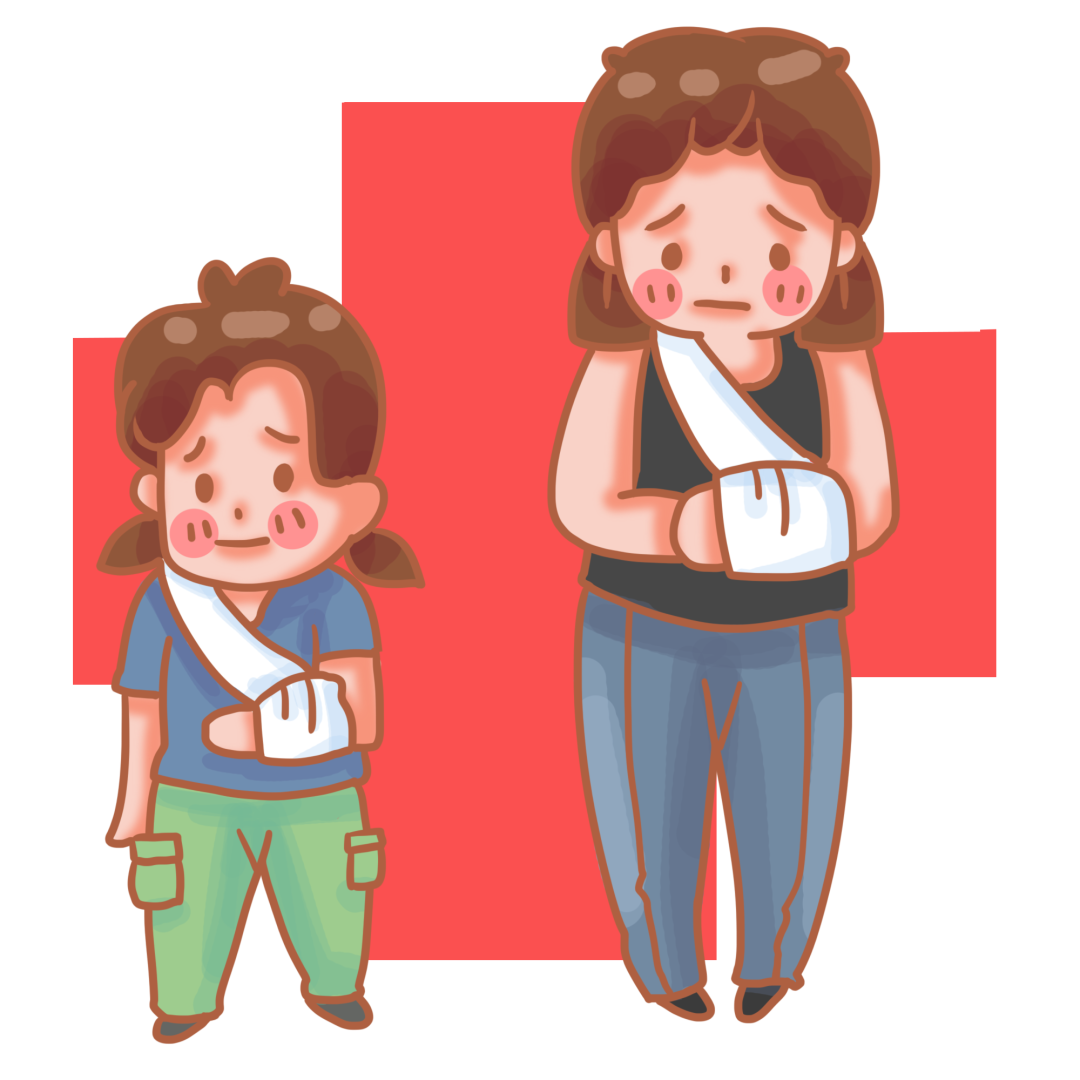 常用的两种包扎方法包括：三角巾包扎法和绷带包扎法
绷带包扎分为：环形包扎法（最常用）、螺旋包扎法、螺旋反折包扎法、“8”字包扎包扎法、回返式包扎法。
     三角巾包扎法：根据部位分为：头顶帽式包扎法、双肩包扎法、胸部包扎法、腹部包扎法、关节处包扎法、大悬臂法。
01  检查判断
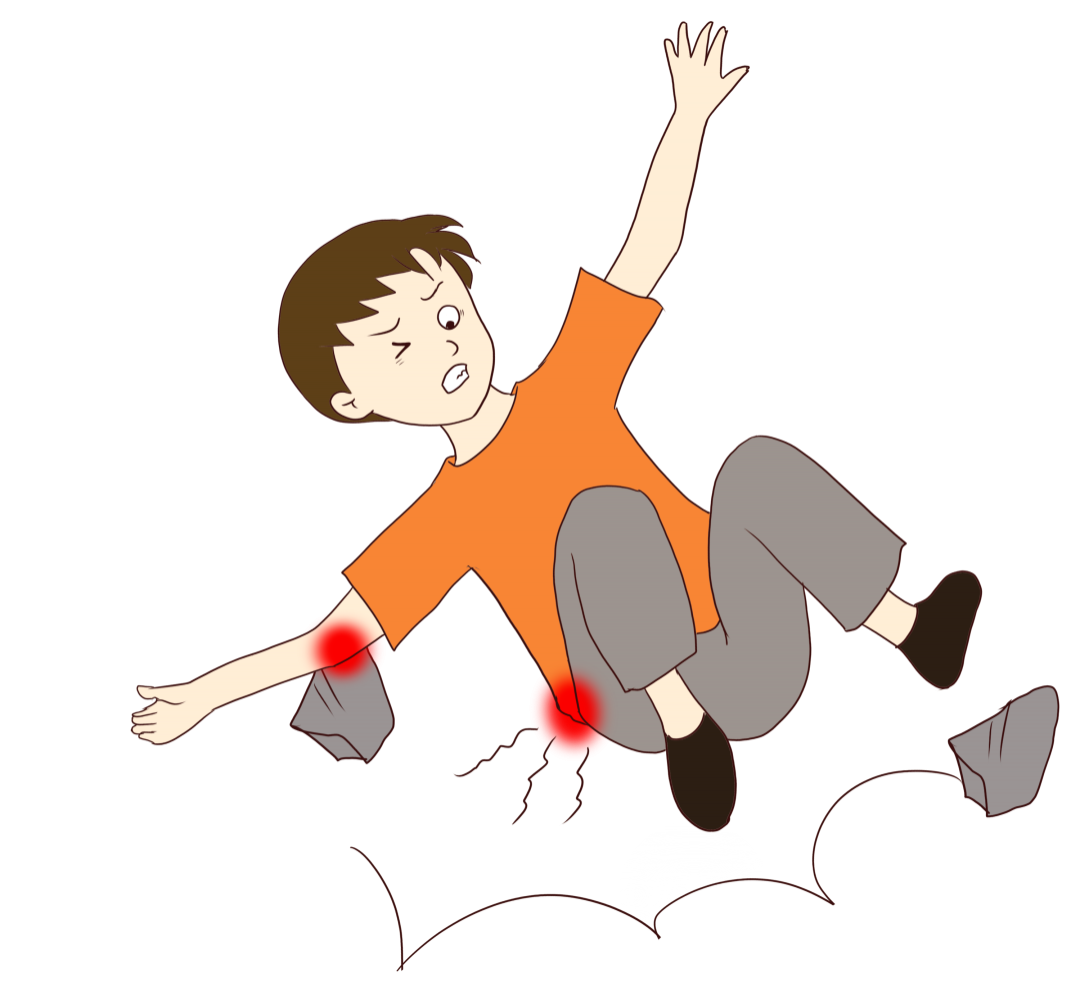 现场处理时，要仔细检查伤口的位置、大小、深度、污染程度、有无异物及何种异物。
                      1. 伤口深，出血多，可能有血管损伤。 
                      2.  胸部伤口较深时可能有气胸。 
                      3.  腹部伤口可能有肝脾或胃肠损伤。
                      4.  肢体畸形可能有骨折。
                      5.  异物扎入人体可能损伤大血管、神经或重要脏器。
02  包扎要求

       1.  伤口包扎动作要快、准、轻、牢，以免加重损伤或痛苦。

       2.  包扎前伤口上一定要加盖敷料。

       3.  较大伤口不要用水冲洗（烧烫伤、化学伤、动物咬伤除外），不要涂抹任何药物。

       4.  避免在受伤部位和坐卧时受压的部位打结。

       5.  包扎松紧要适度，避免脱落和压迫局部，造成局部神经、血管和肌肉损伤。

       6.  四肢伤应尽量暴露末端，以便随时观察血液循环状况。

       7.  包扎时尽可能做好自我防护，戴医用手套。如必须用裸露的手处理伤口，在处理完成后，用肥皂彻底清洗双手。
03   环形包扎法

      环形包扎法适用于腕部、踝部、颈部、额部及身体其他粗细相等部位的包扎，是最基础和最常用的包扎方法。
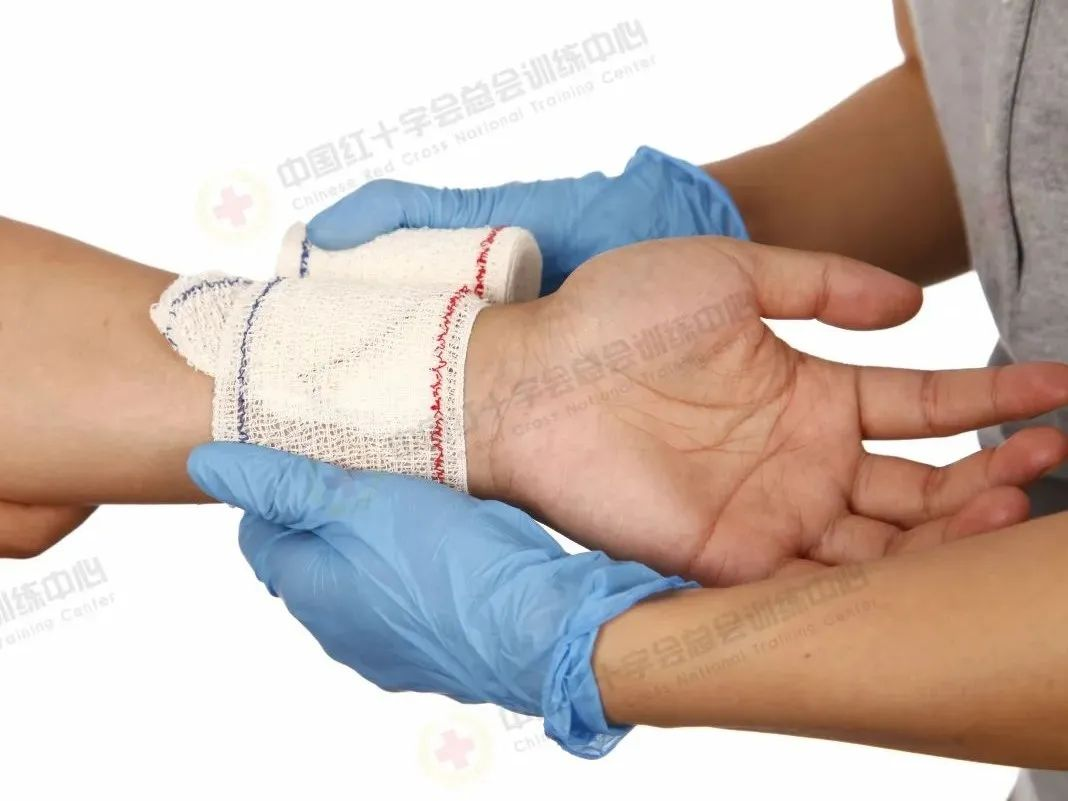 04  环形包扎操作要点

1. 伤口用敷料覆盖并固定。
2. 绷带一端稍斜放于敷料处环绕一圈，第二圈将第一圈斜出一角压入环形圈内。
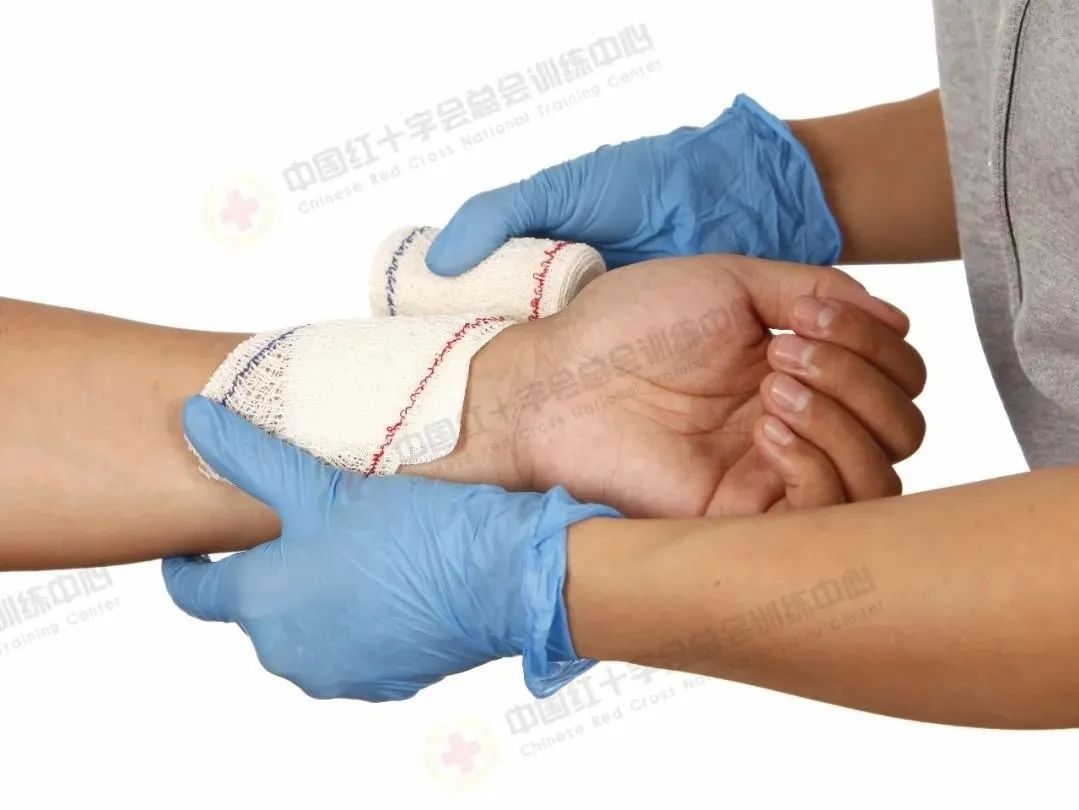 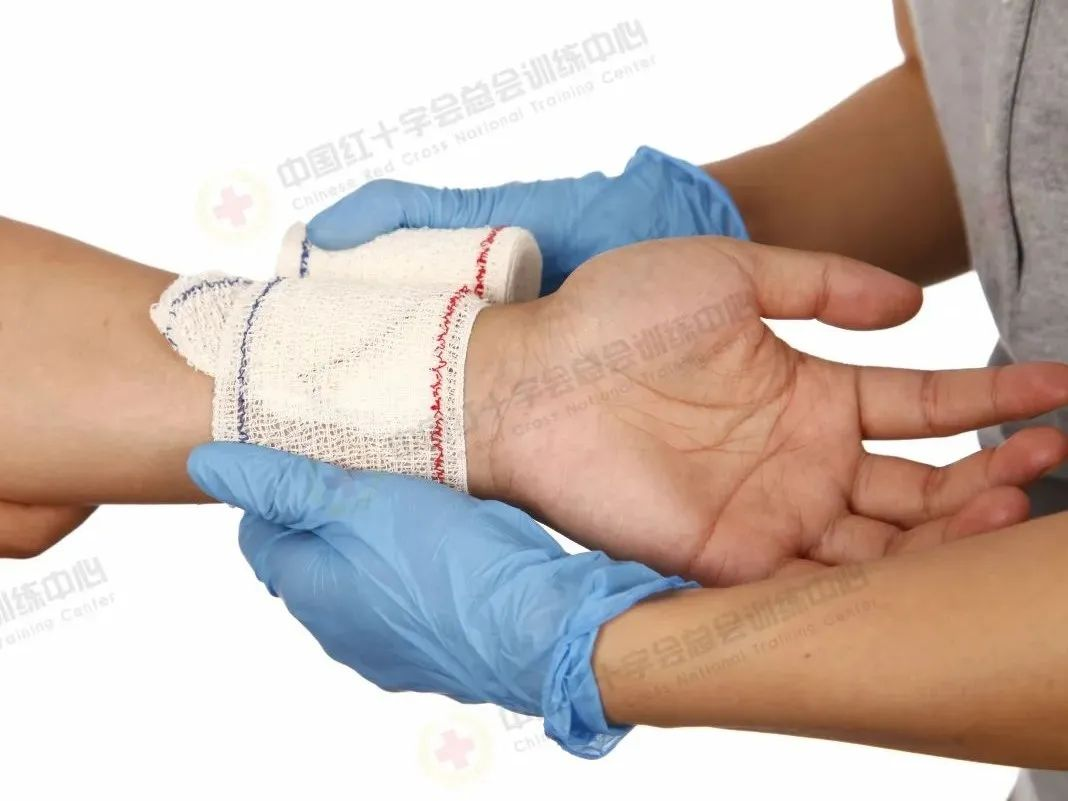 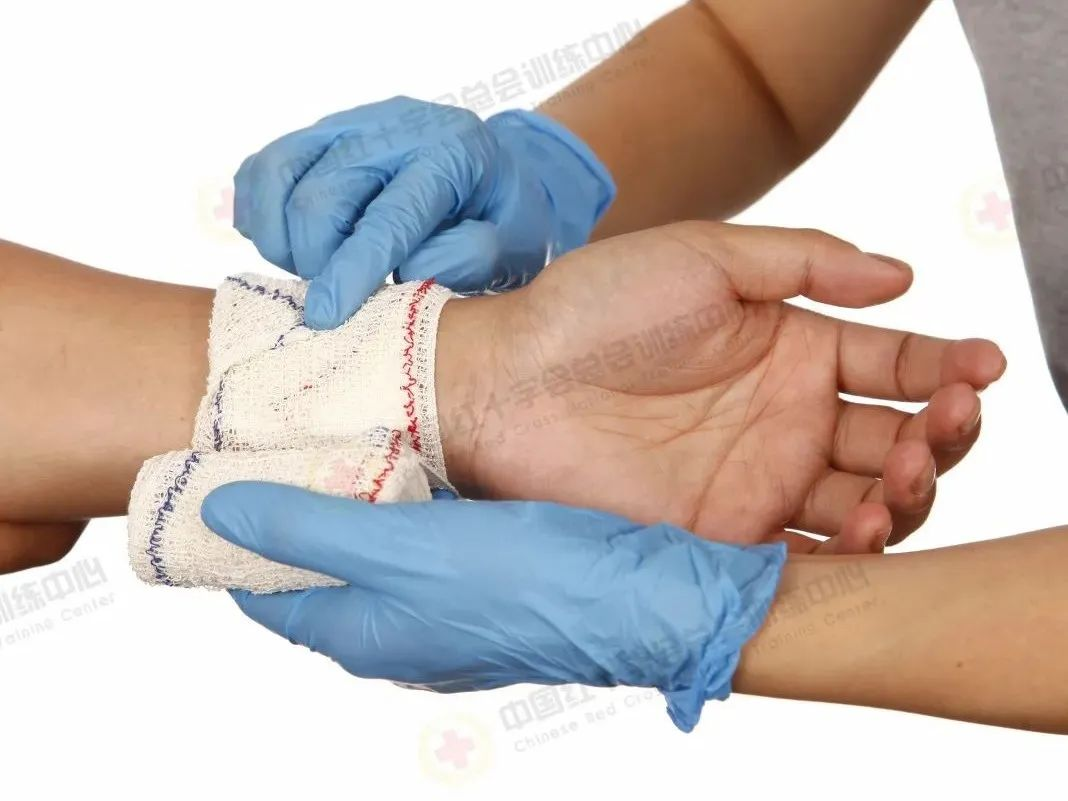 3.  加压继续环绕，每圈盖住前一圈，绷带缠绕范围要超出敷料边缘。
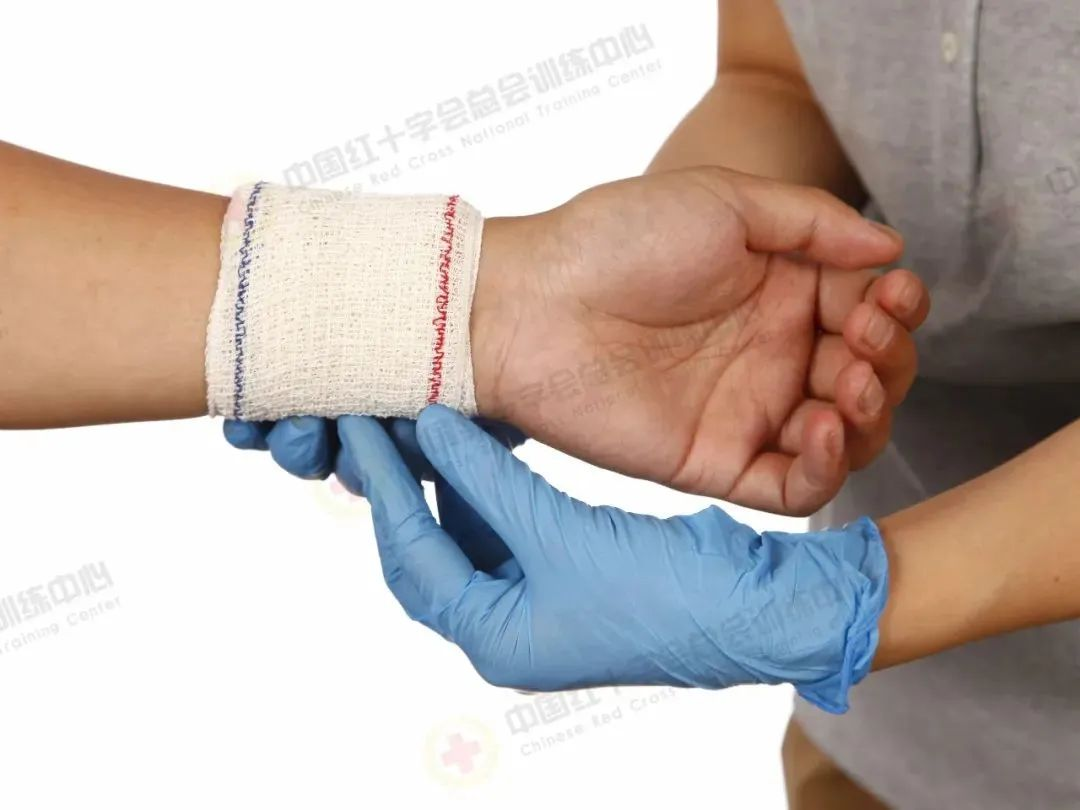 4.  最后固定绷带末端。
现场包扎技术之绷带螺旋包扎
包扎伤口时，应根据受伤的部位及伤口的大小，选择合适的包扎方法。前面我们介绍了绷带的环形包扎法，下面我们继续学习绷带的螺旋包扎法吧！
适用于肢体上、下粗细相等，伤口较大、较长部位的包扎。如上臂、躯干等。
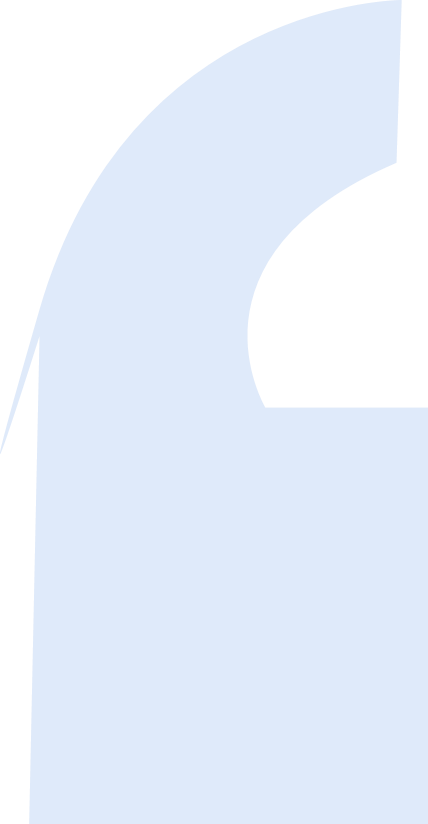 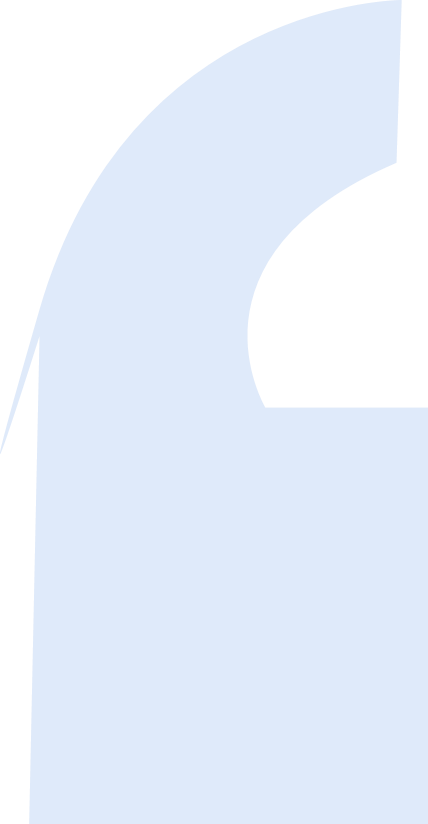 01  操作要点

1.伤口用敷料覆盖并固定。
2.在伤口远心端环形包扎两圈，固定起始端。
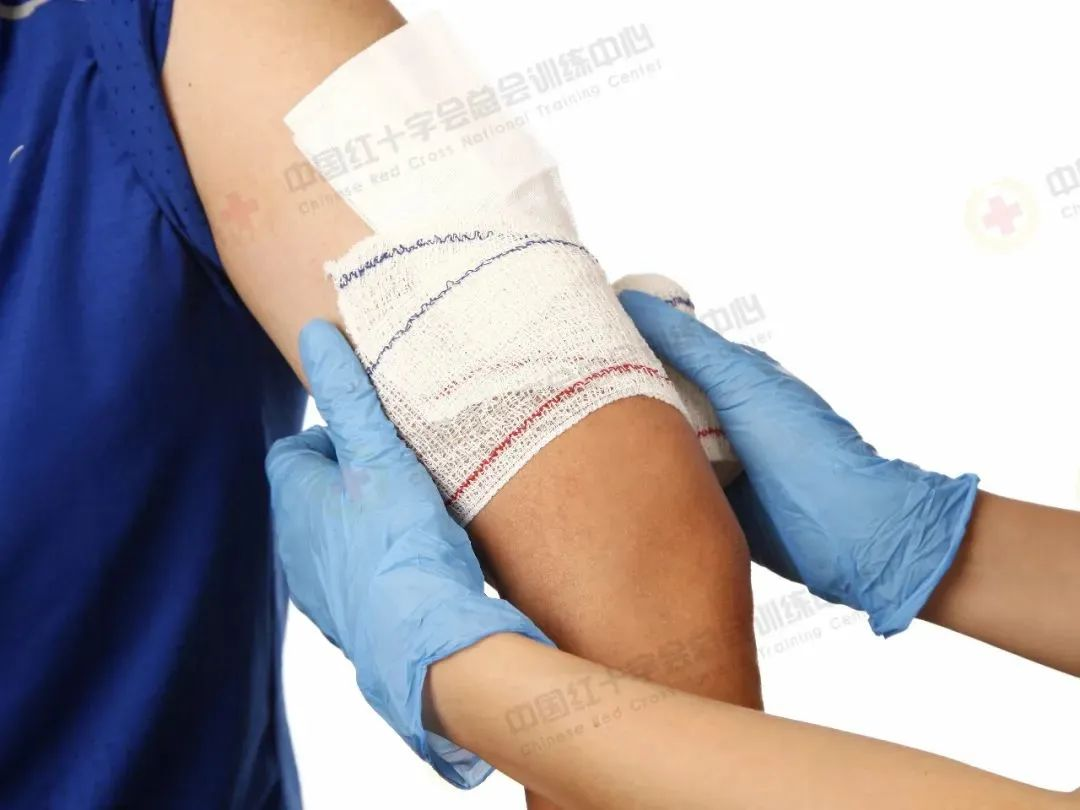 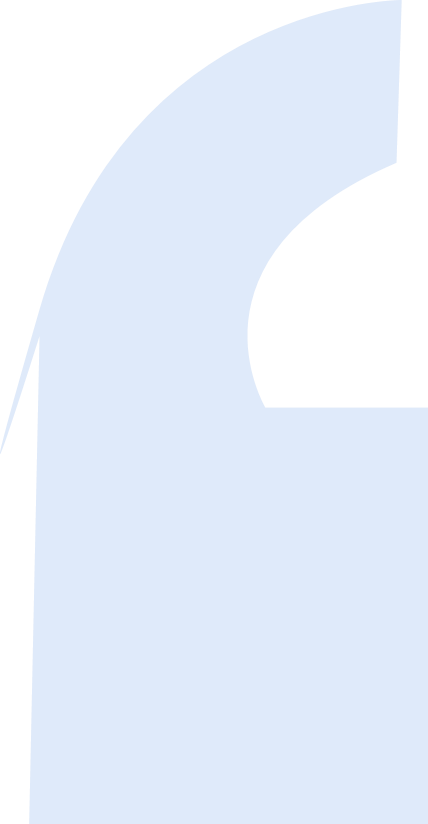 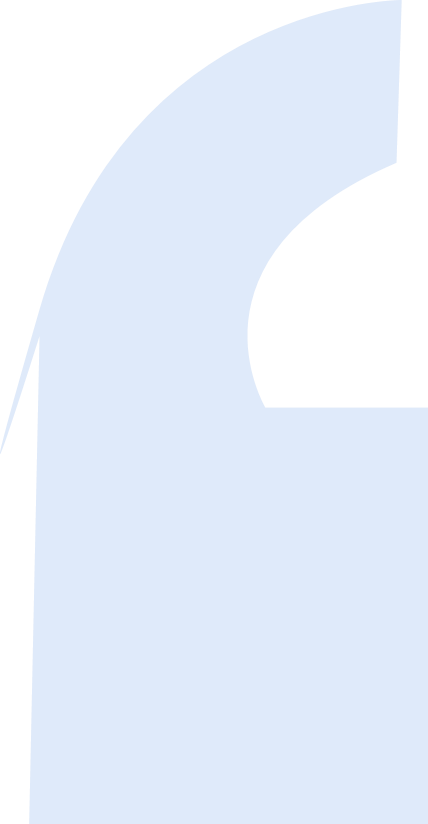 3. 从第三圈开始，每环绕一圈压住前一圈的 1/2 或 1/3。
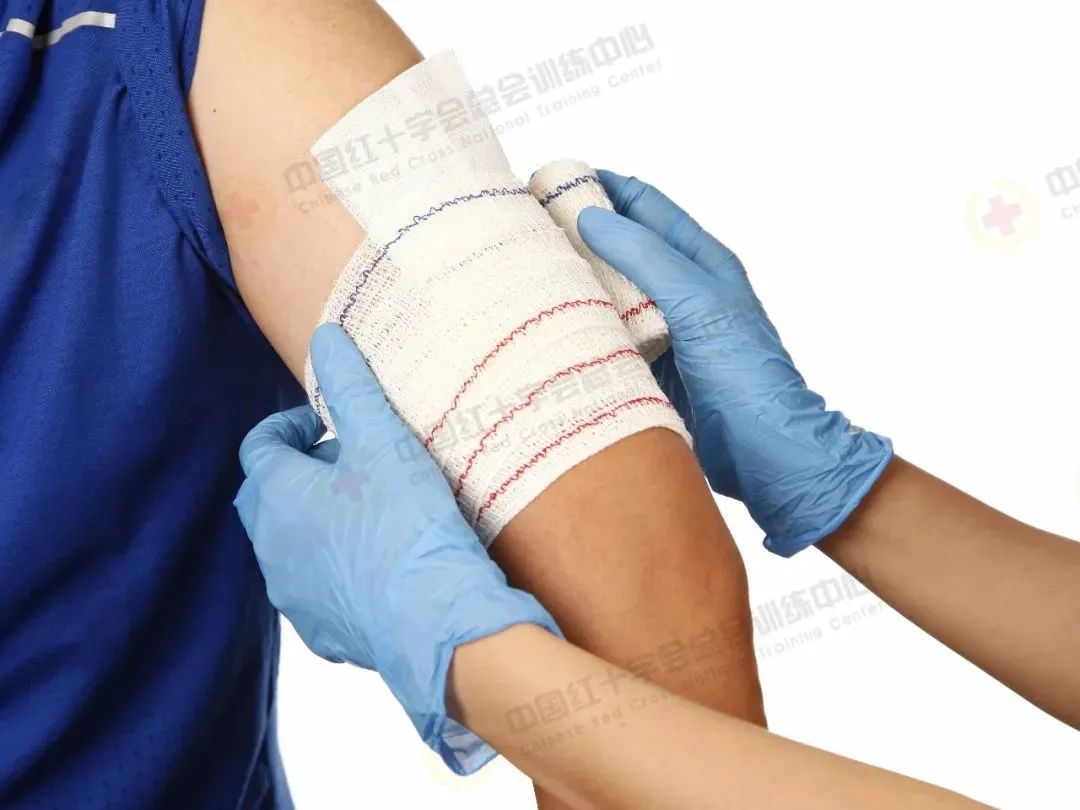 现场包扎技术之绷带“8”字包扎

        当意外发生时，身体的每个部位都有可能受伤。现在让我们来学习一下适用于手掌、手背、足部、踝部、肘关节和膝关节的“8”字包扎方法吧。
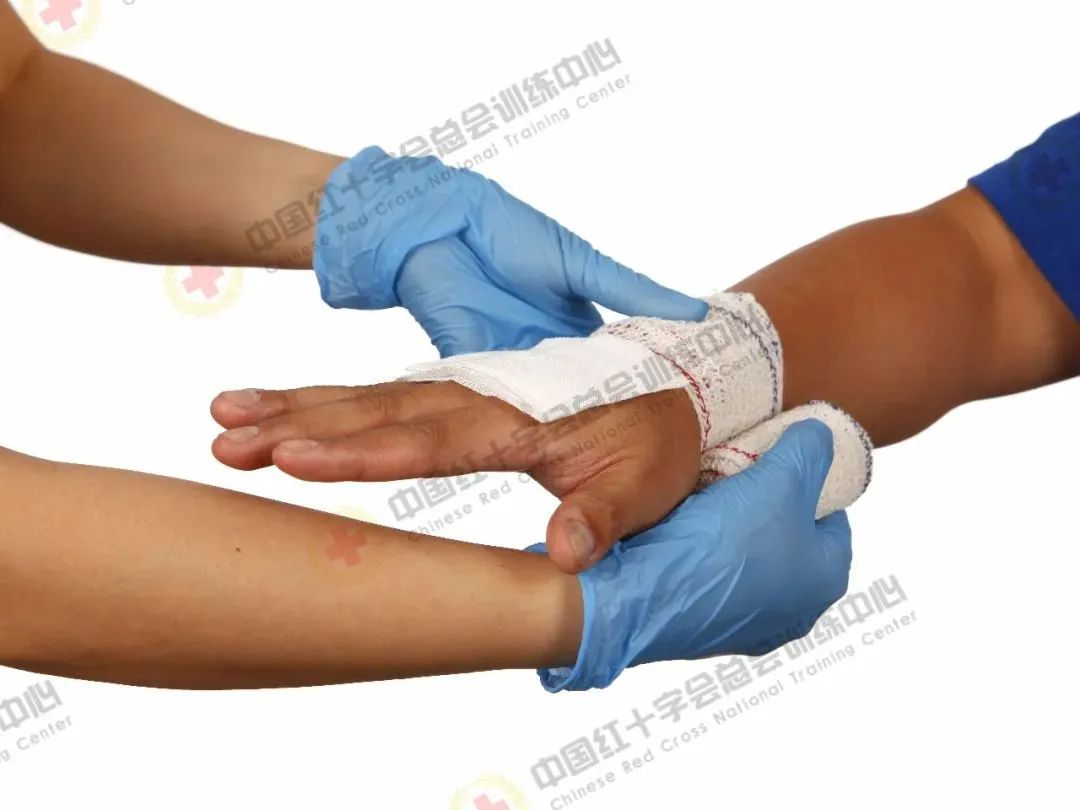 3. 第三圈斜行经手背至手指，在手指处环形包扎一圈（要暴露小手指末端）。
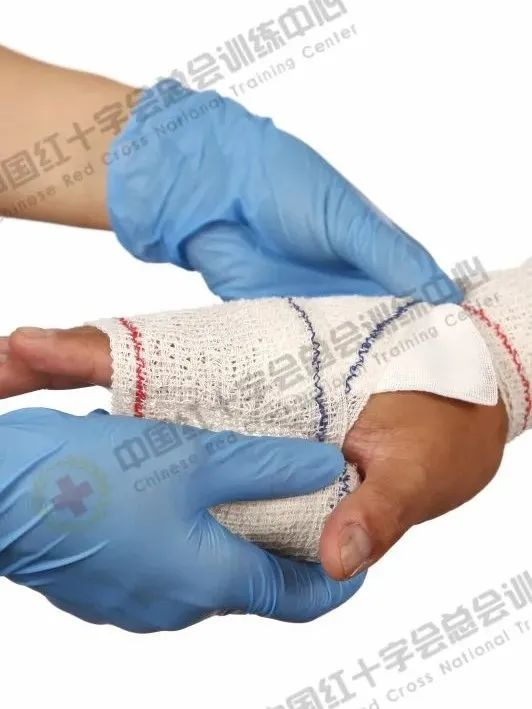 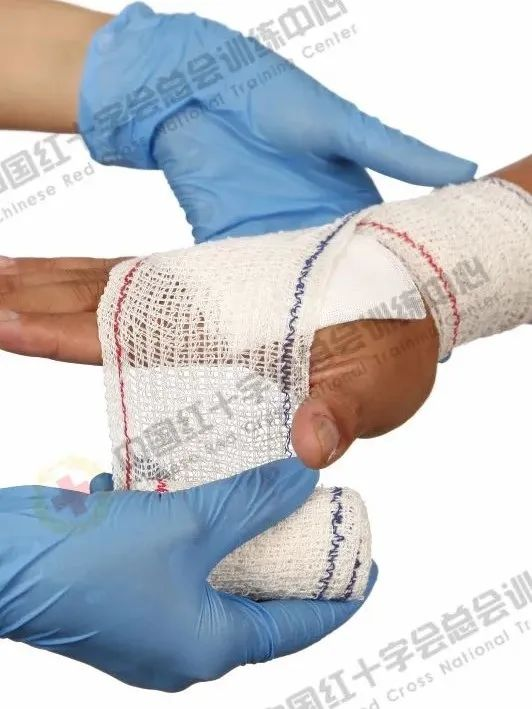 4. 再将绷带自环形圈一侧的最远端斜向腕关节，绕腕关节至手指环形圈对侧的最远端，如此在手背与腕关节之间做“8”字形包扎。
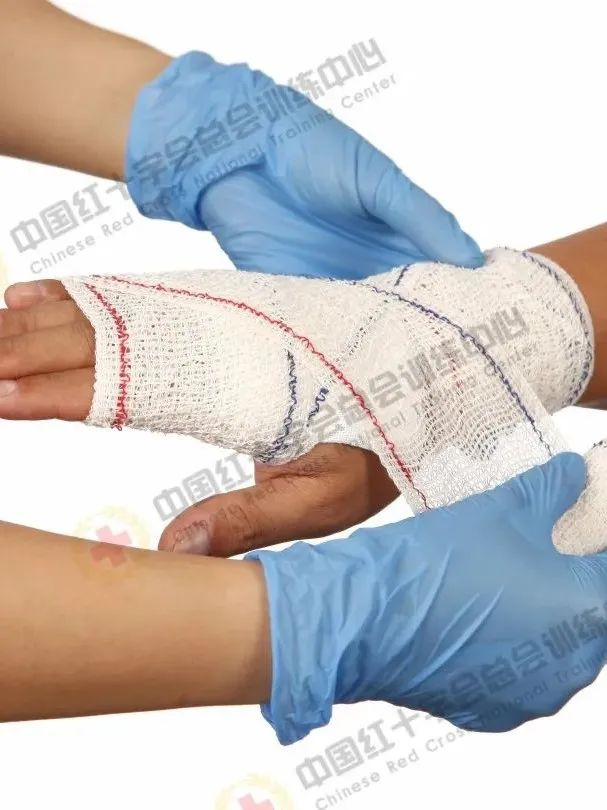 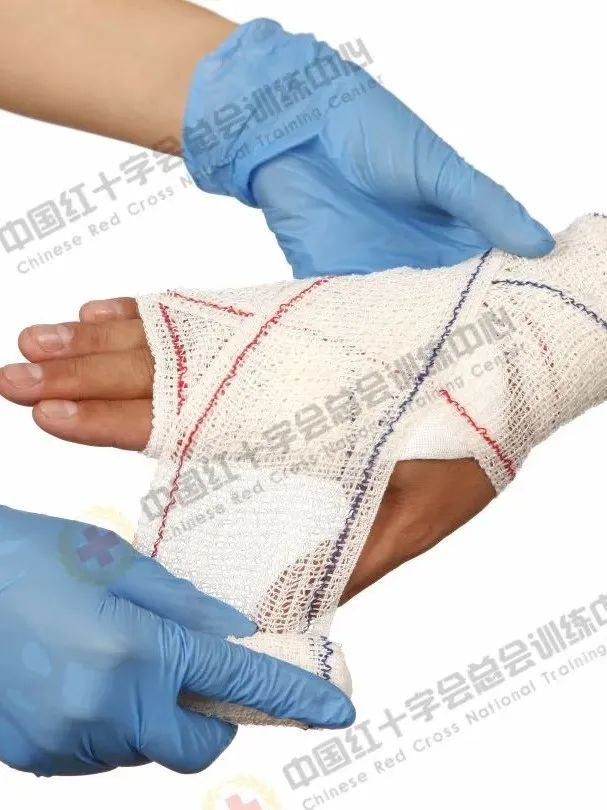 5. 伤口包扎完毕后，在腕关节环形包扎两圈，固定绷带末端。
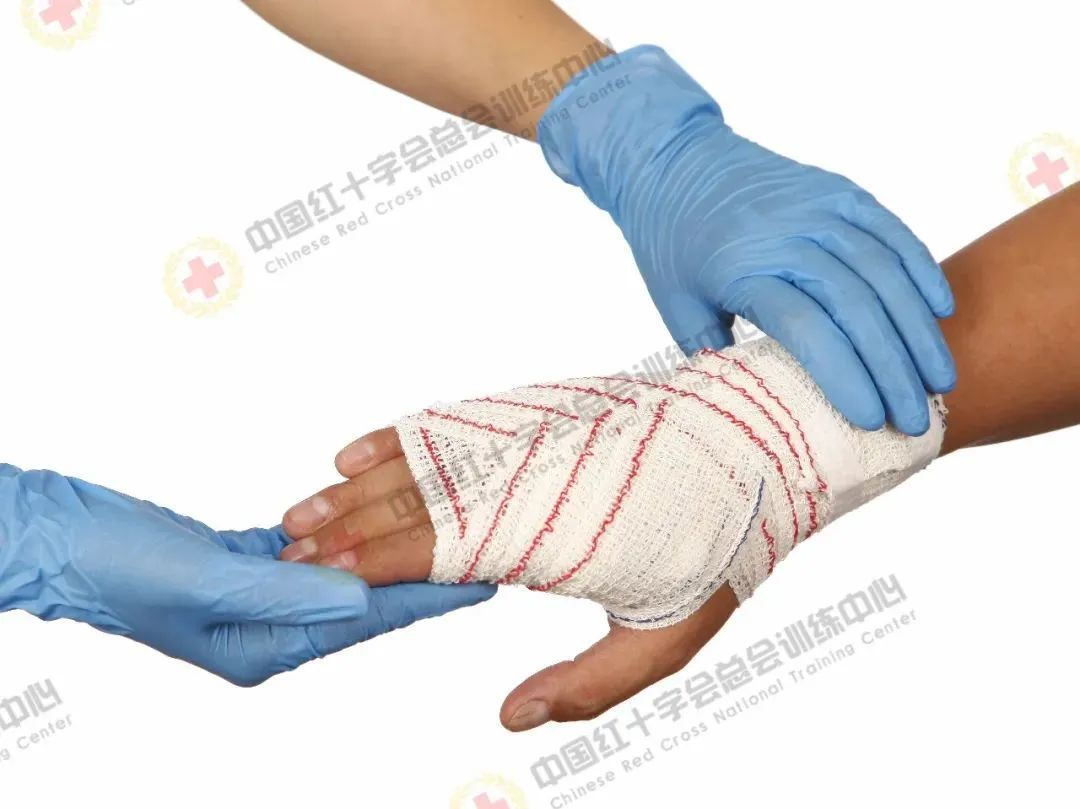 6. 足背部“8”字包扎操作方法同手背。
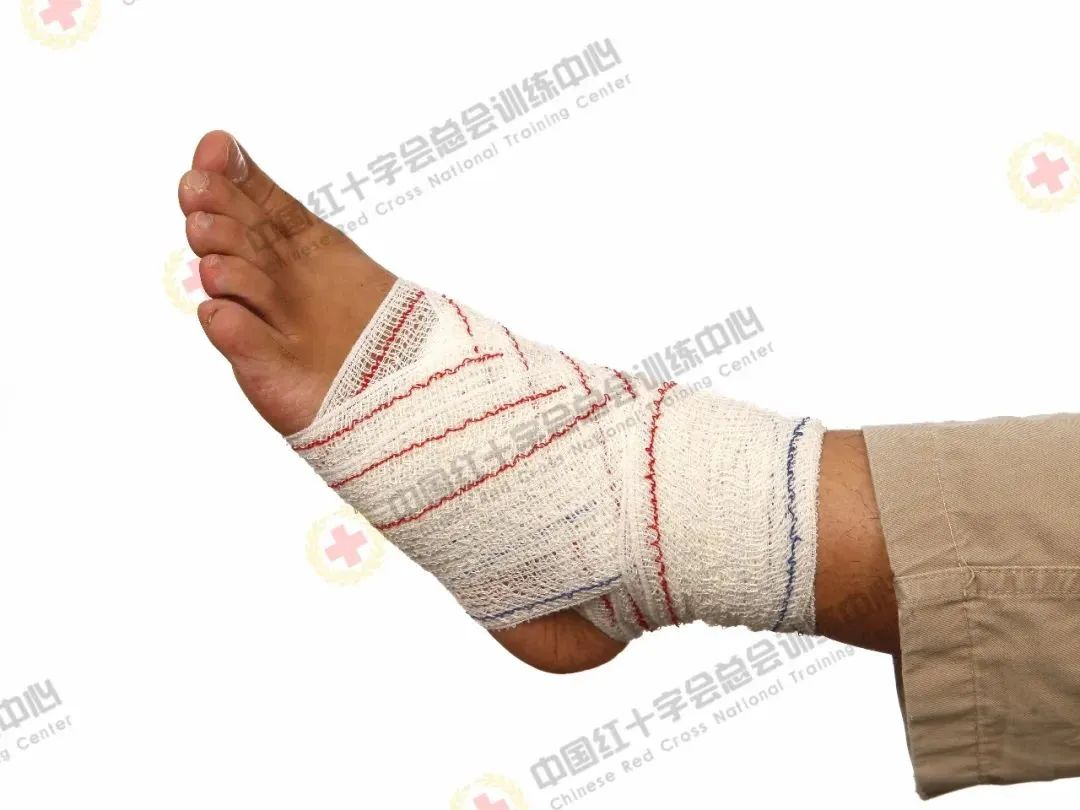 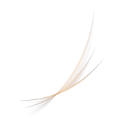 02   肘关节的“8”字包扎法
1.伤口用敷料覆盖并固定。
2.在肘关节中央环形包扎两圈。
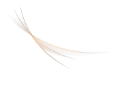 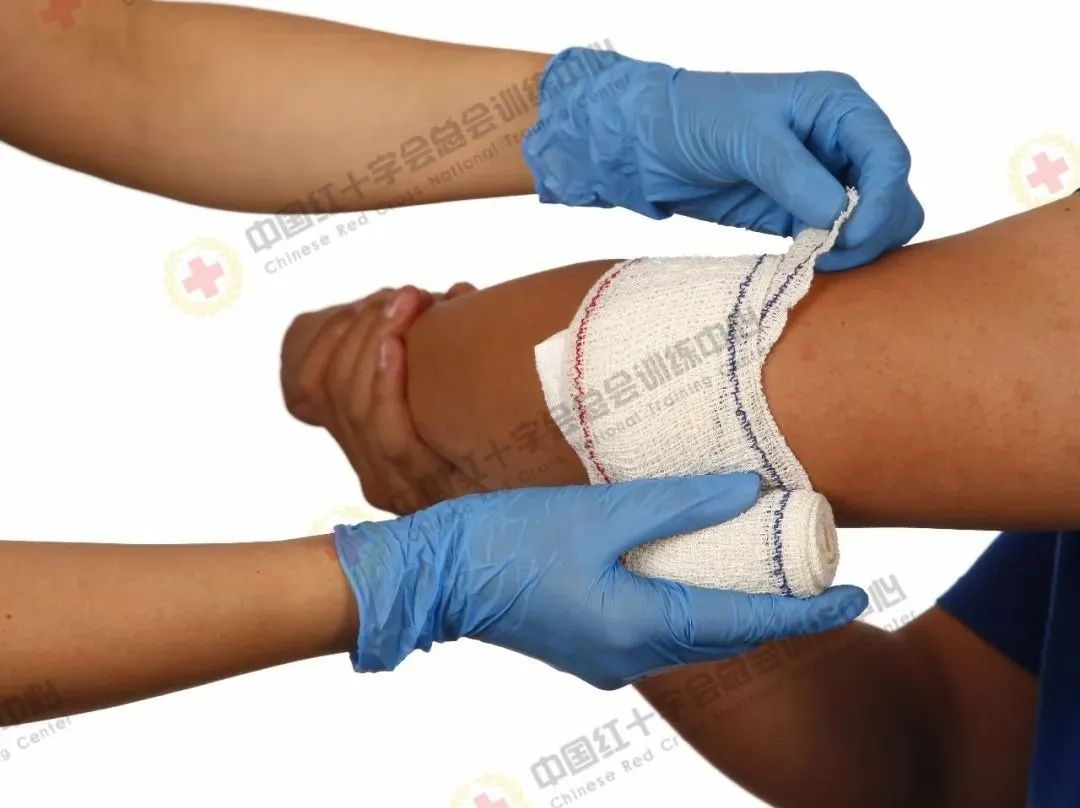 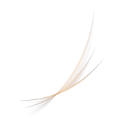 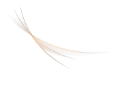 3.第三圈开始，绷带绕肘向近心端压住环形圈上1/3，第四圈绷带绕肘向远心端压住环形圈下1/3。
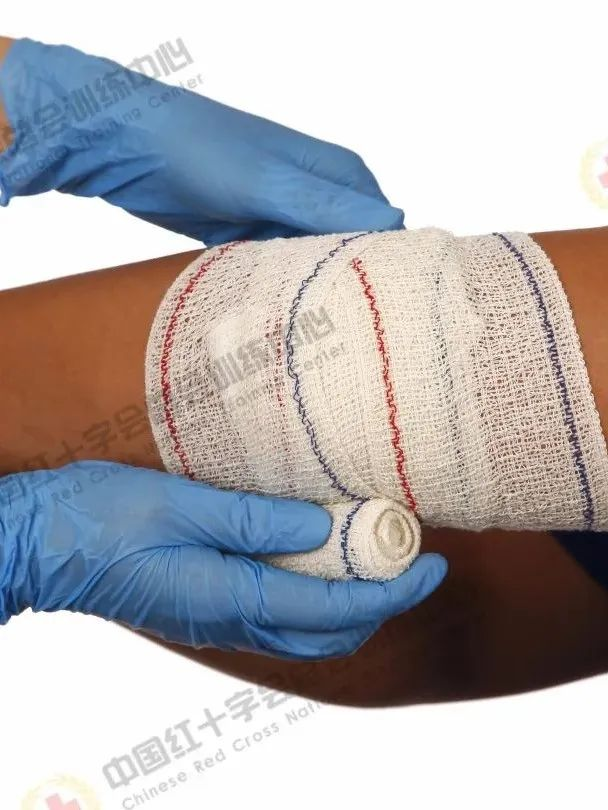 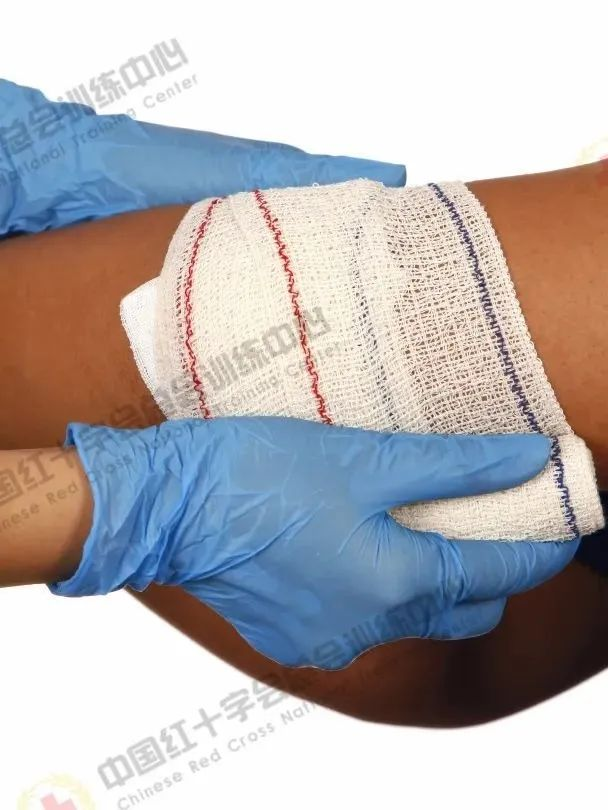 4.如此反复在肘窝交叉，直至将伤口包扎完毕，在肘关节上方的外侧固定绷带末端。
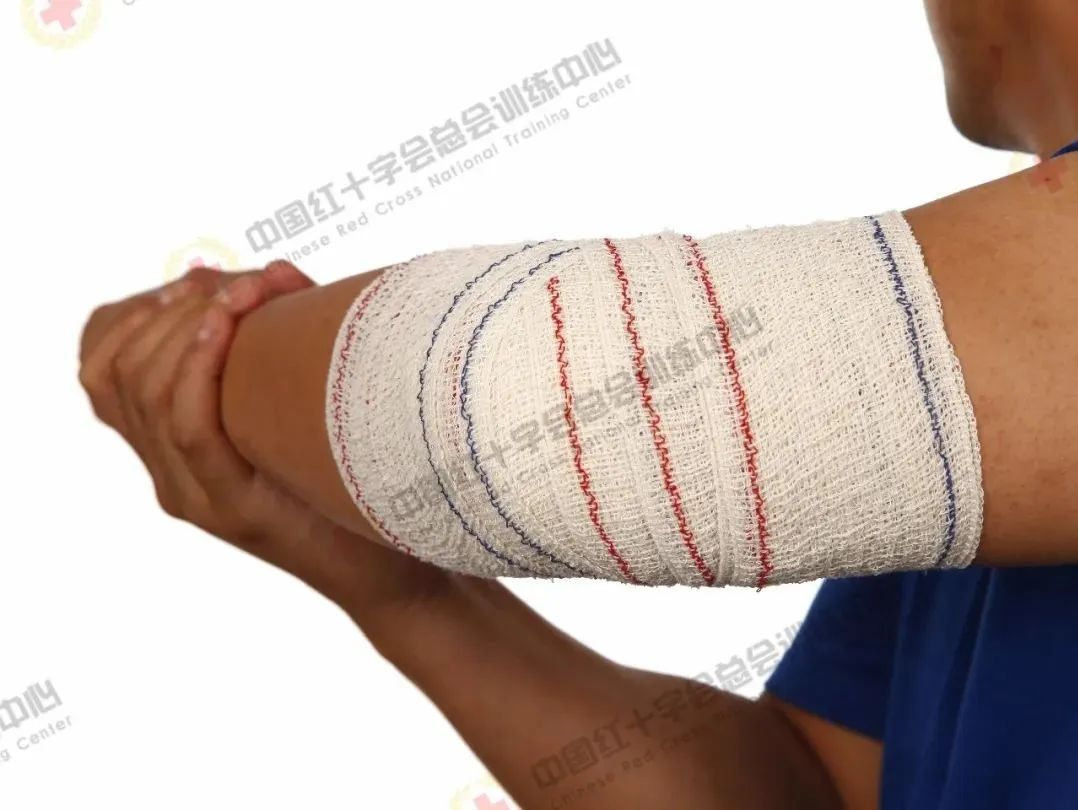 5.膝关节的“8”字包扎操作方法同肘关节，在膝关节后方交叉。
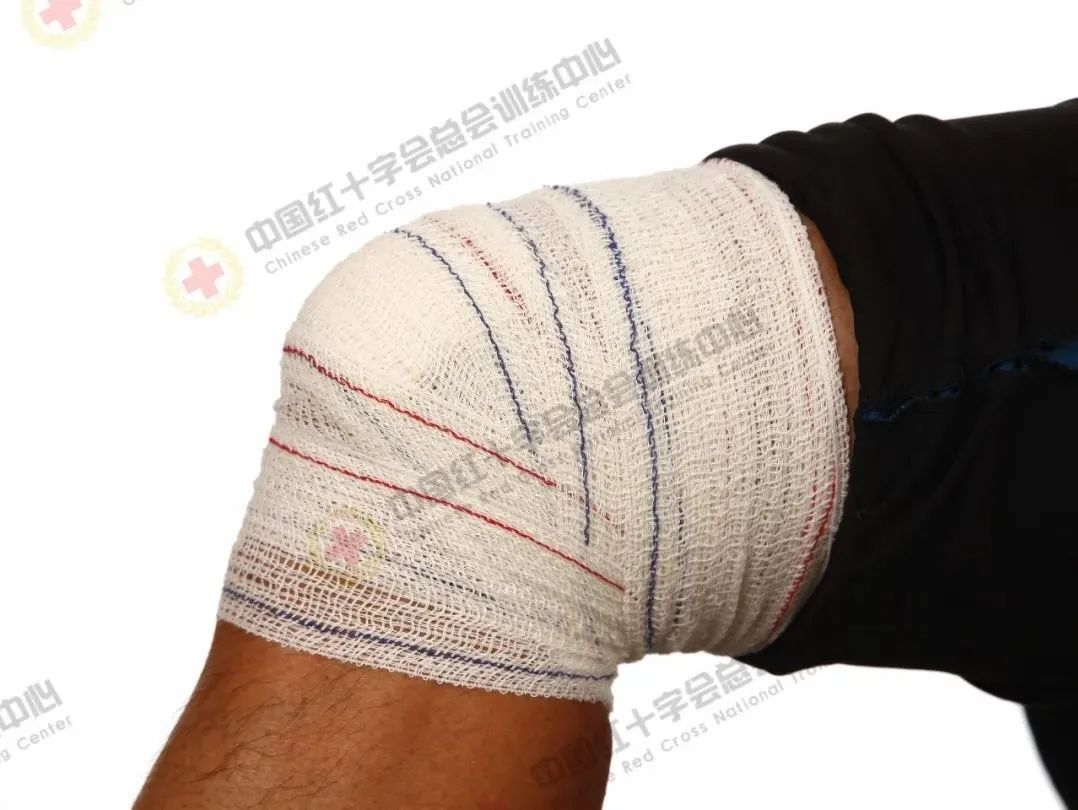 6.踝关节的“8”字包扎操作方法同肘关节，在踝关节前方交叉。
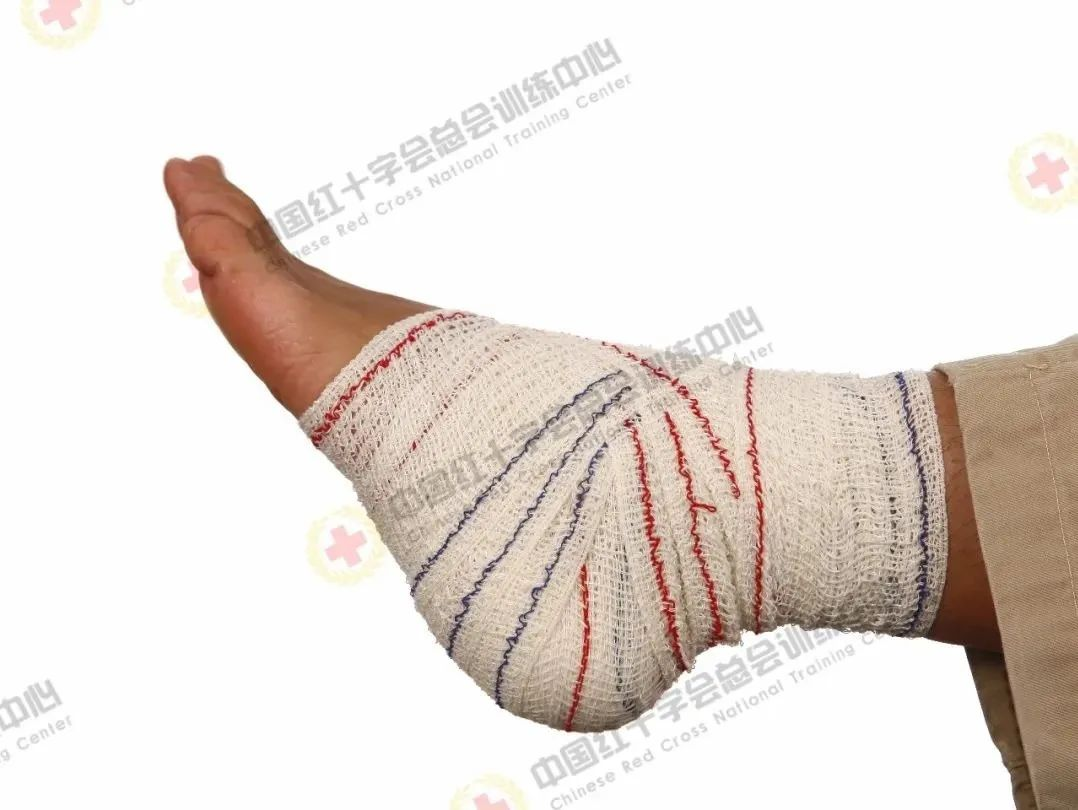 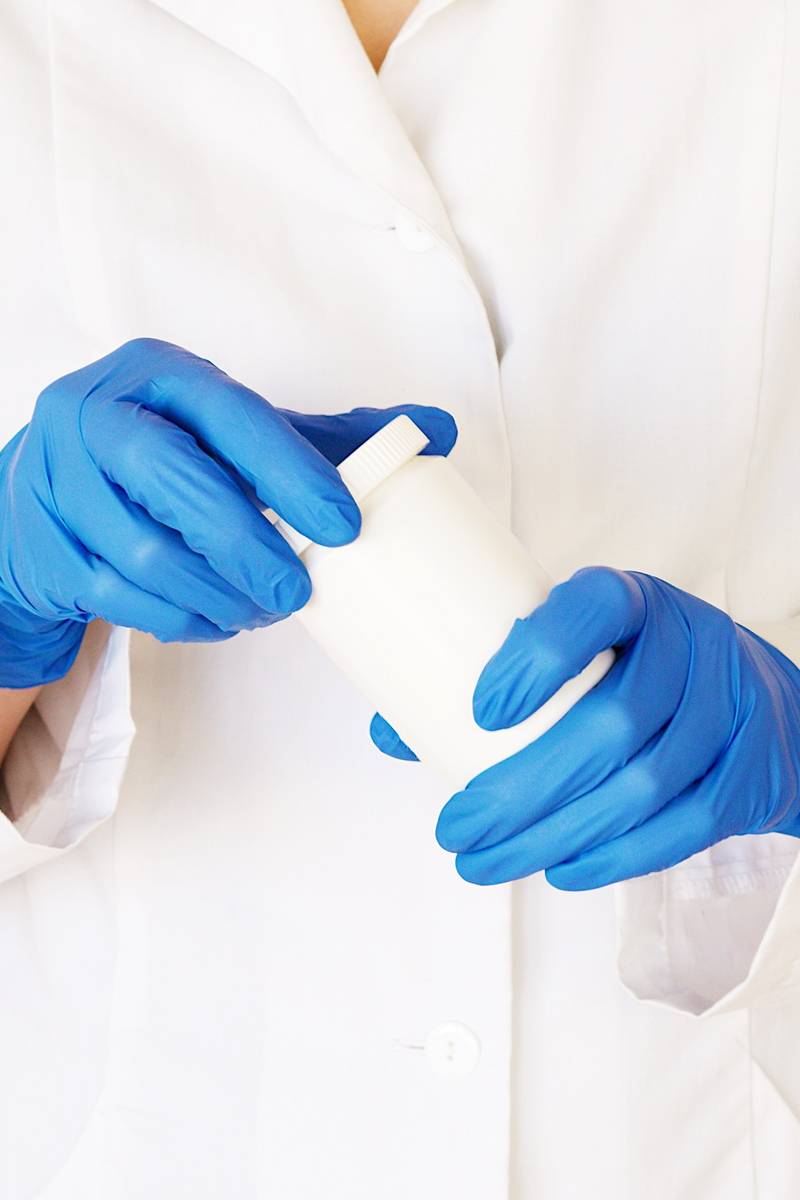 三角巾包扎之头顶帽式包扎

三角巾是现场急救中一种常用的材料，不仅可用于包扎头部、肩部、胸部、腹部、臀部及手足，还可以固定夹板、悬吊手和前臂及作为止血带，在应用时可根据需要将三角巾折叠成不同的形状和大小。
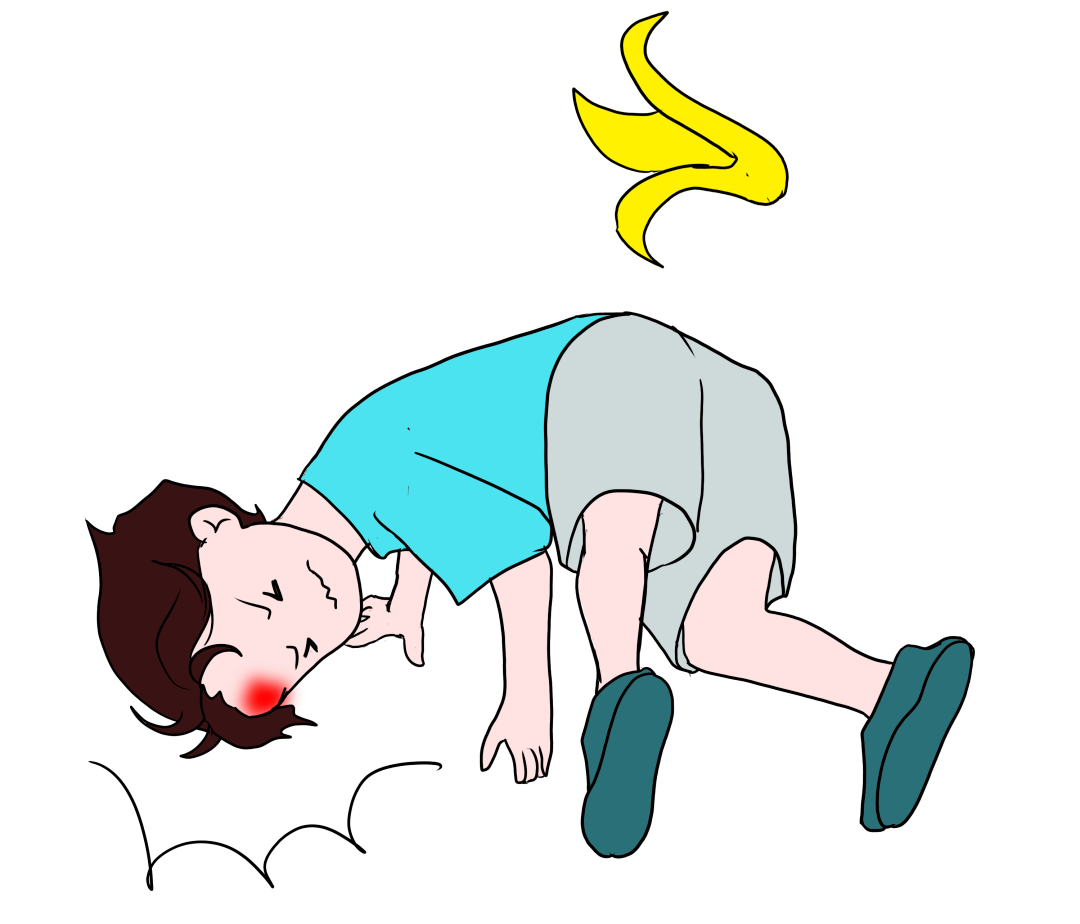 当头顶发生外伤时，可以使用三角巾进行包扎。
1、现场检伤分类的目的
当头顶发生外伤时，可以使用三角巾进行包扎。
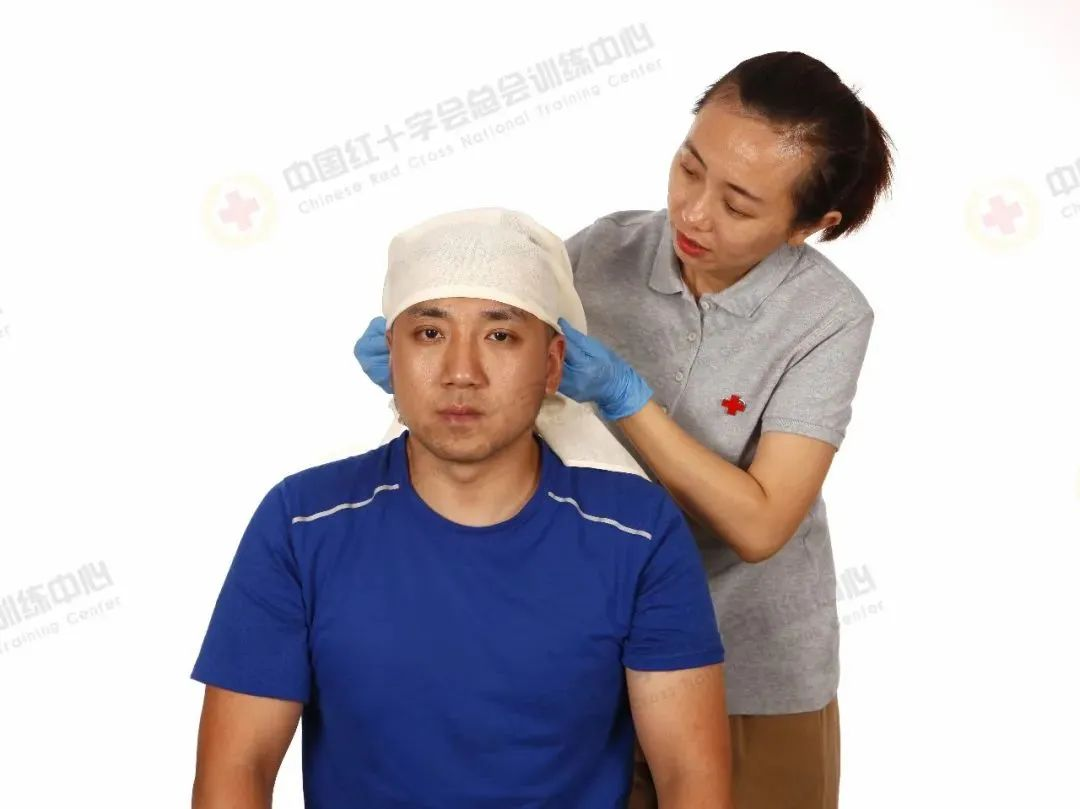 1.伤口用敷料覆盖并固定。
2. 三角巾底边折叠约1—2横指宽，将底边中央置于伤员前额齐眉处，顶角向后。
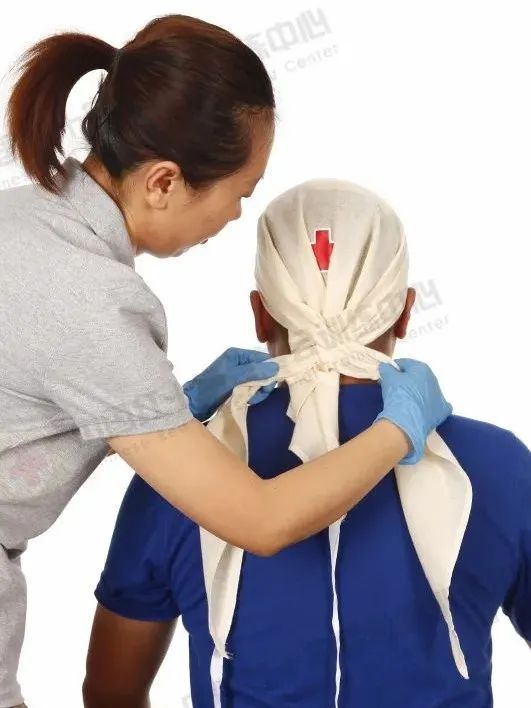 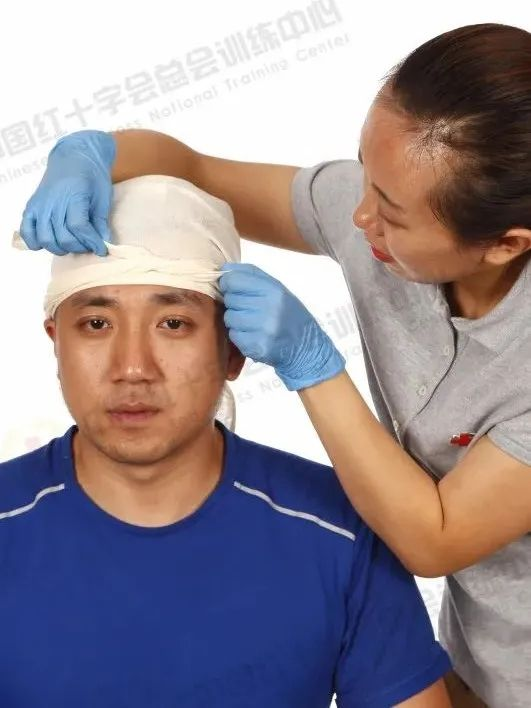 3. 两底角分别经耳上方拉向枕骨下方压住顶角交叉，再经耳上绕回前额，齐眉打结。
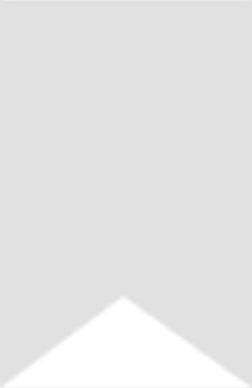 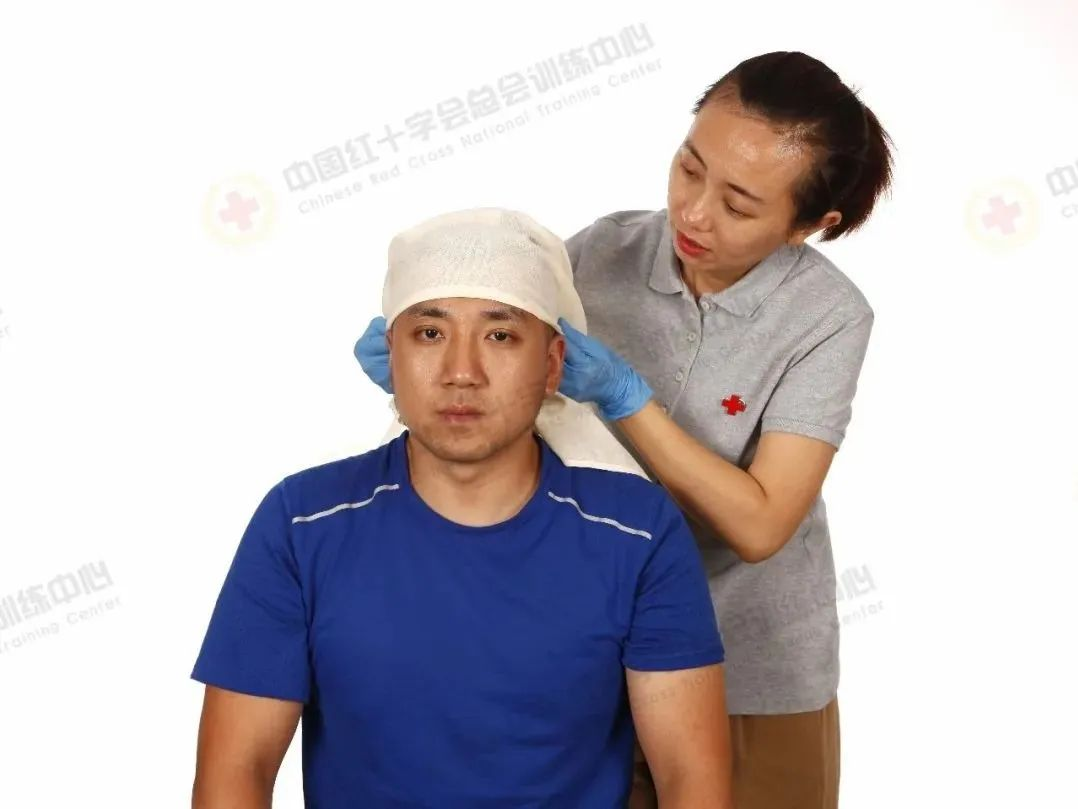 4. 一手压住前额，另一手拉紧顶角，将顶角折叠塞入两底角交叉处。
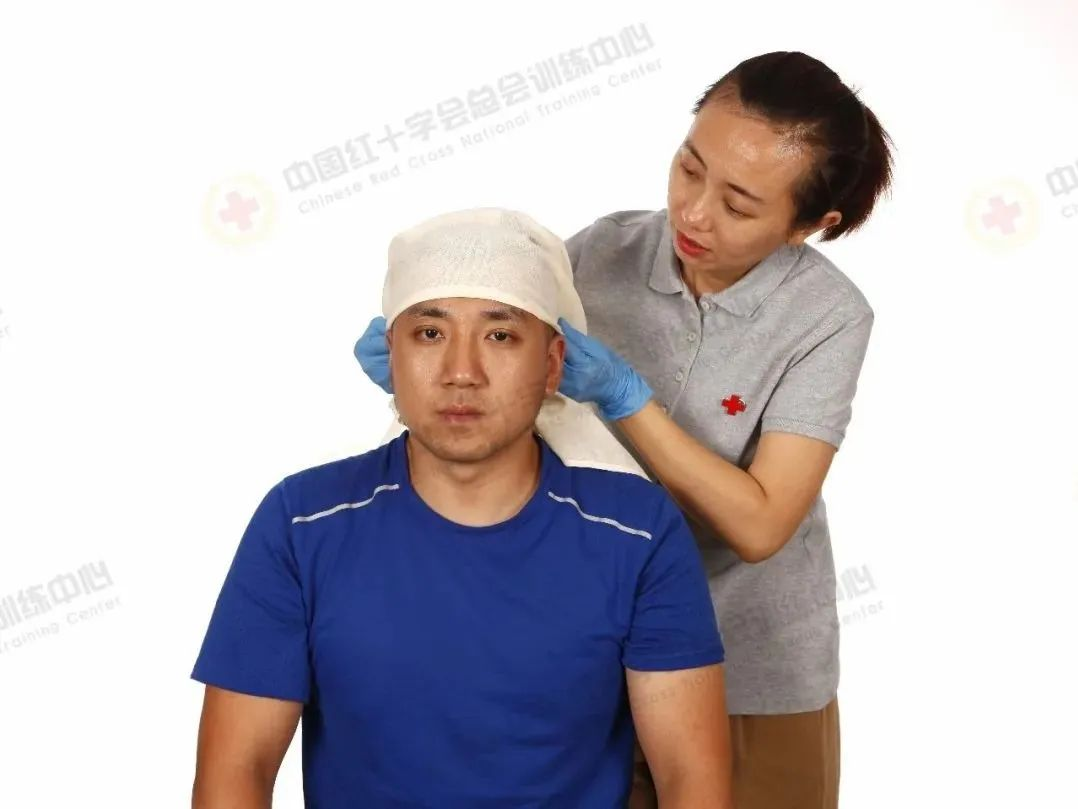 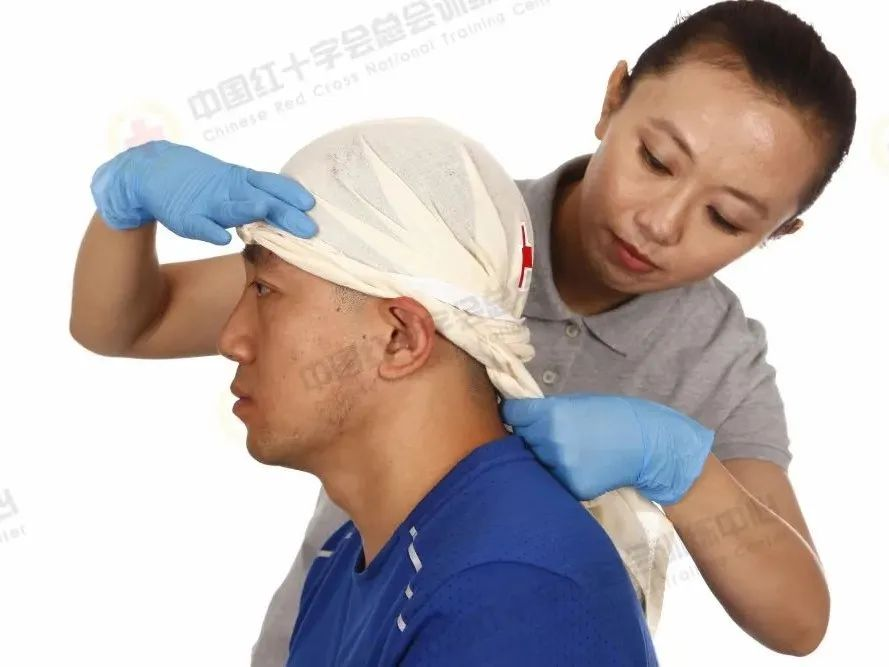 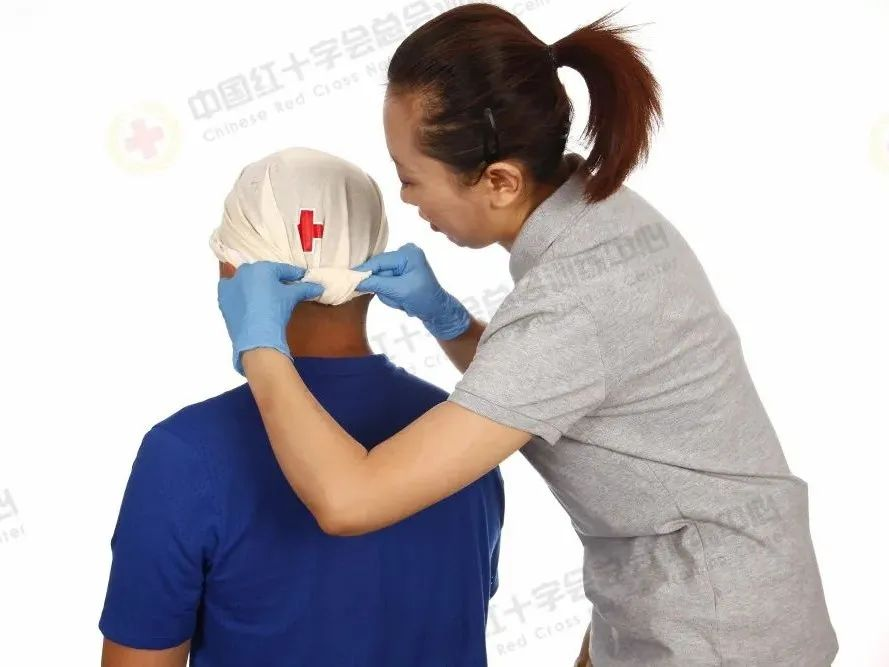 注意！！
       如果现场没有绷带，可以用干净的领带、围巾、布条等替代。
谢谢观看！